Disability-inclusive data collection
Professor Hannah Kuper

Swiss Parliamentary Event September 2021
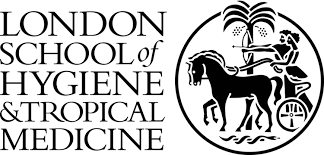 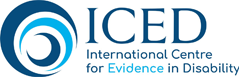 15%
Of the world’s population has a disability
People with disabilities are often left behind
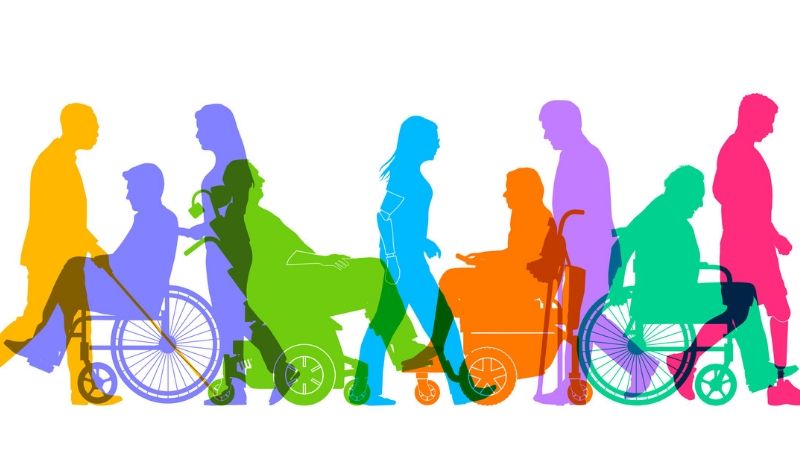 Disability-inclusive interventions needed
As an example…. Should we implement social protection to alleviate poverty?
Planning: Are disability and poverty linked?
Review of 150 surveys

81% showed positive association of disability and poverty
Banks et al. PloS One. 2018
Implementation: Do disabled people receive social protection?
National survey in Maldives

26% of eligible people were receiving disability allowance
3ie Policy Brief, 2020
Evaluation
Maldives:

Disability allowance improved health indicators

No impact on poverty -amount given was too small
3ie Policy Brief, 2020
Data helps in better….
How can we generate more data on disability?
Disability assessment: Washington Group Questions
Do you have difficulty with
Seeing?
Hearing?
Walking?
Remembering/concentrating?
Self-care>
Communicating?
Disability assessment: Washington Group Questions
Do you have difficulty with
Seeing?
Hearing?
Walking?
Remembering/concentrating?
Self-care>
Communicating?
Difficulty level 
No
Some
A lot
Cannot do
Disability assessment: Washington Group Questions
Do you have difficulty with
Seeing?
Hearing?
Walking?
Remembering/concentrating?
Self-care>
Communicating?
Difficulty level 
No
Some
A lot
Cannot do
Disability indicated through a lot of difficulty or more in at least one category
Compare people with and without disabilities: Nepal
Disaggregated data to inform programming: E.g. FCDO Nigeria example
Options for disability data collection?
1. Disability specific surveys
Conduct disability surveys every 5-10 years
Allows data 
disaggregation
2. Disability inclusion in mainstream surveys
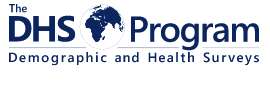 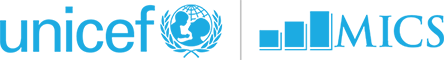 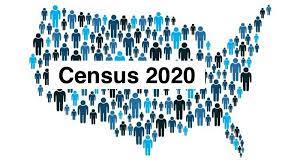 2. Disability inclusion in mainstream surveys
Promote further inclusion and analysis of data
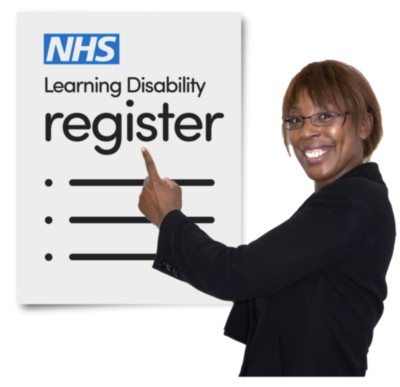 3. Use of Routine data sources
3. Use of Routine data sources
Promote inclusion of disability in programme monitoring and evaluation
Pros and cons to different options
Cost

Ease

Relevance of data
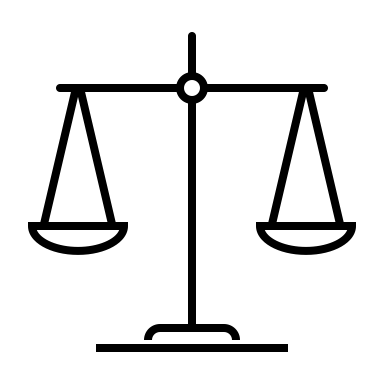 Key considerations on data….
Thank you for your time and attention
Professor Hannah Kuper

Swiss Parliamentary Event September 2021
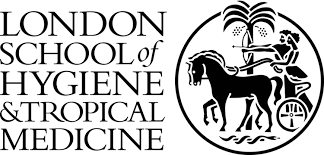 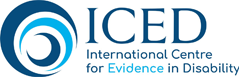